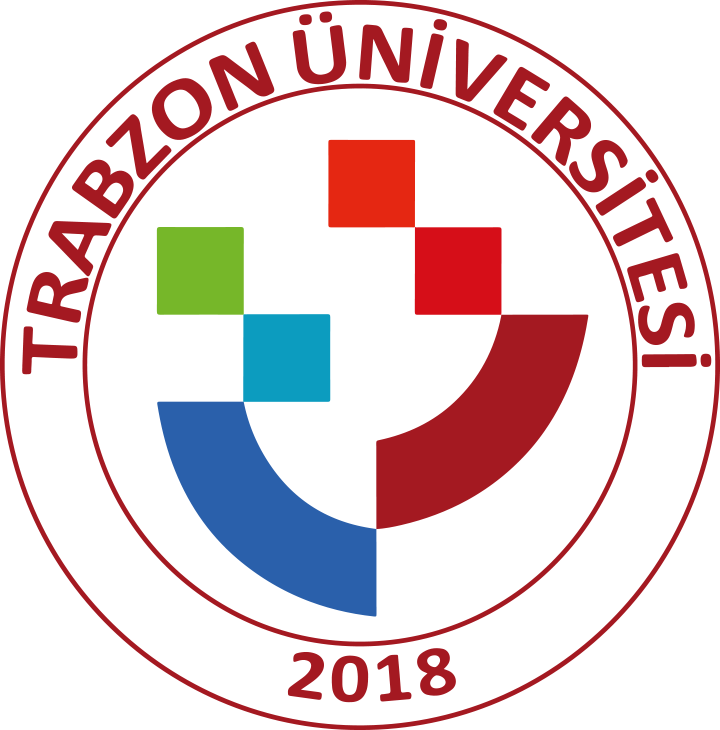 TRABZON ÜNİVERSİTESİ
Tonya Meslek Yüksekokulu
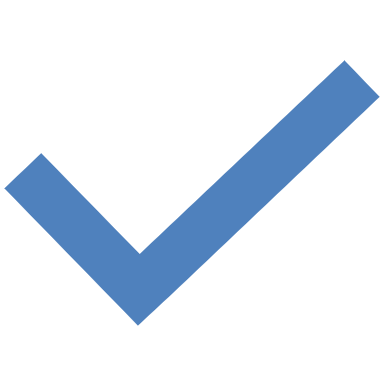 Akreditasyon ve Öğrencinin Rolü
KALİTE VE AKREDİTASYON KOMİSYONU SUNUMU
Nisan 2025
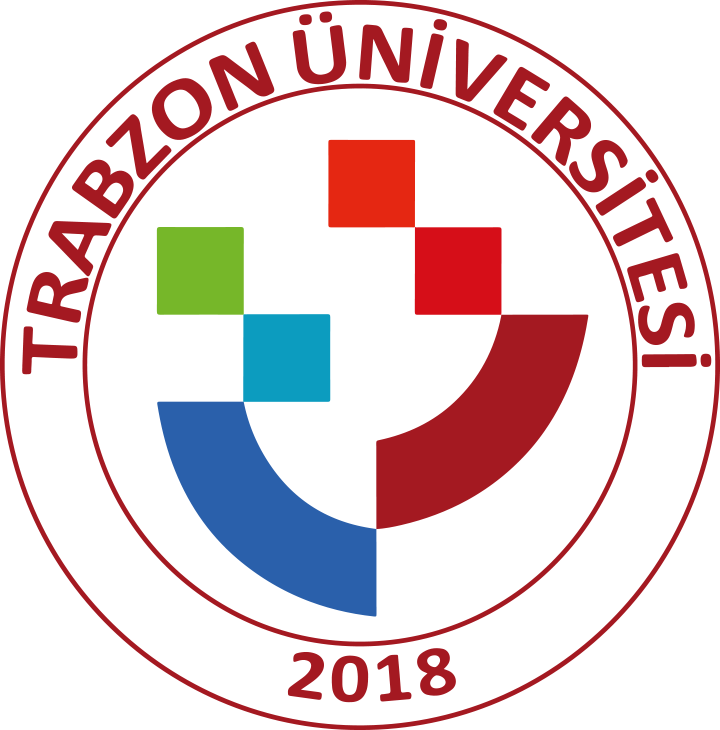 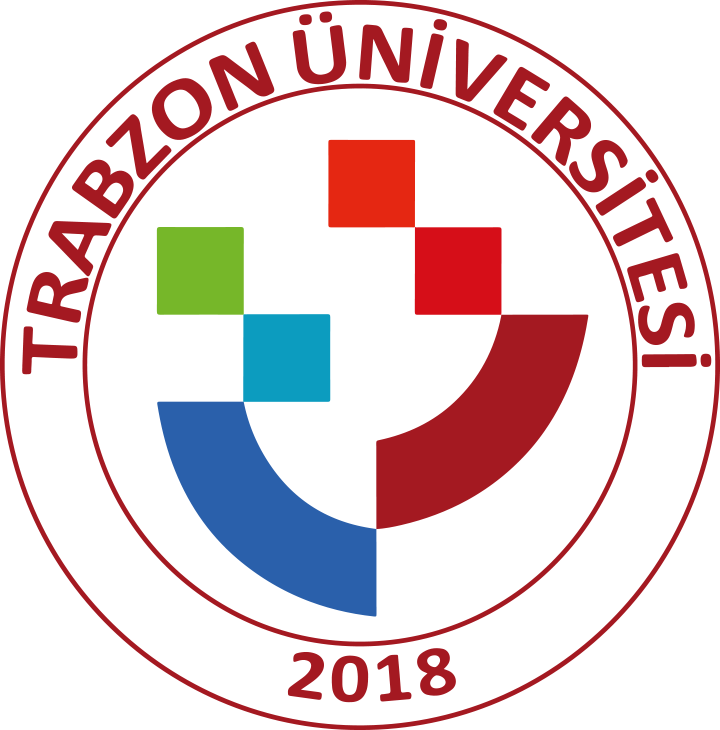 Akreditasyon Nedir?
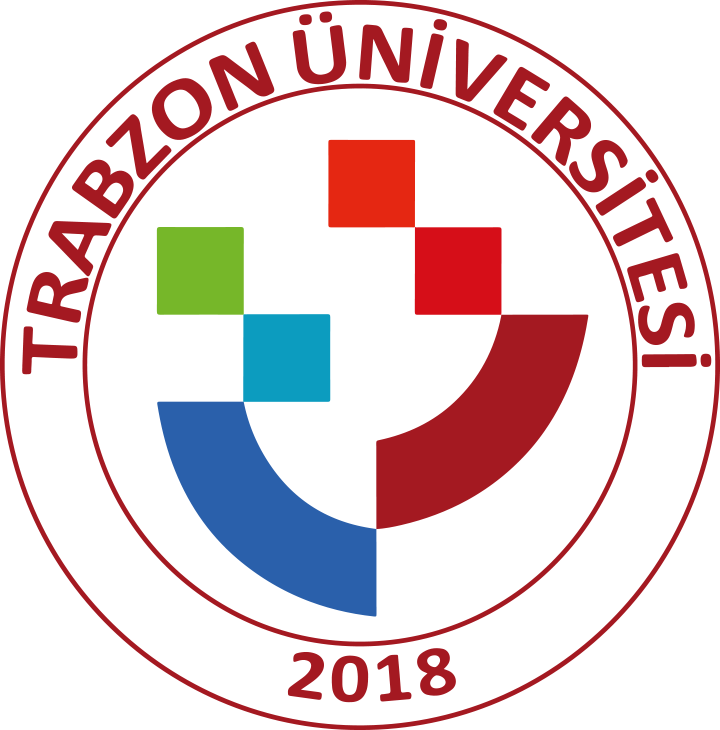 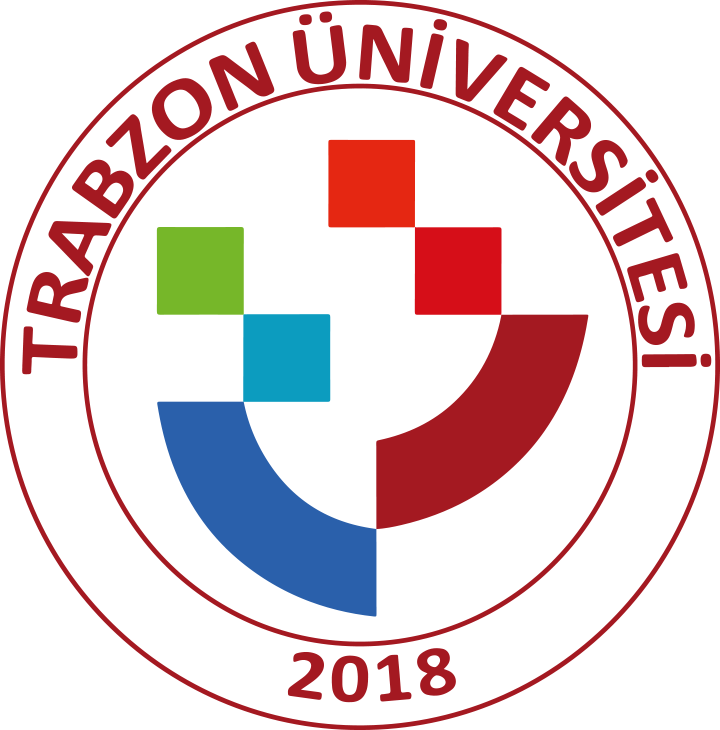 Akreditasyon Süreci
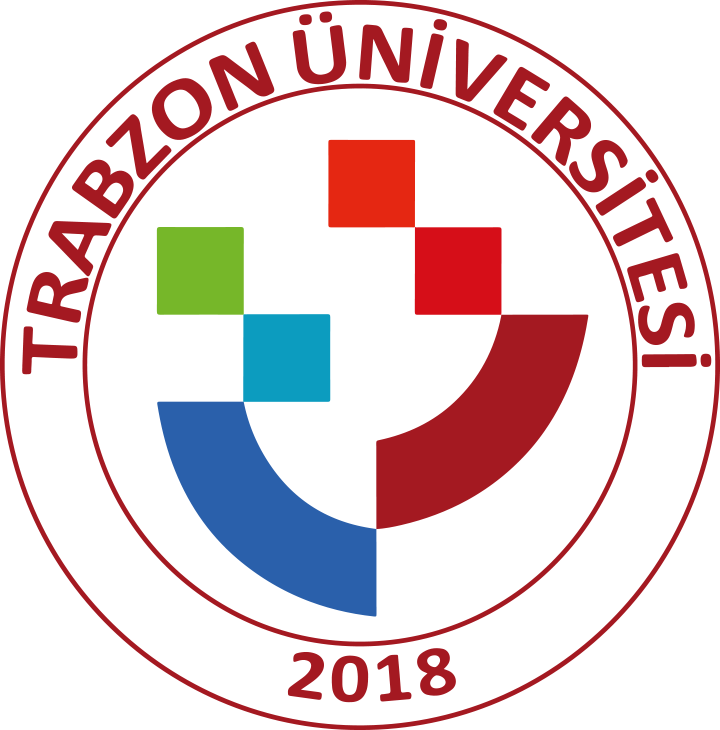 Öğrencilerin Akreditasyondaki Rolü
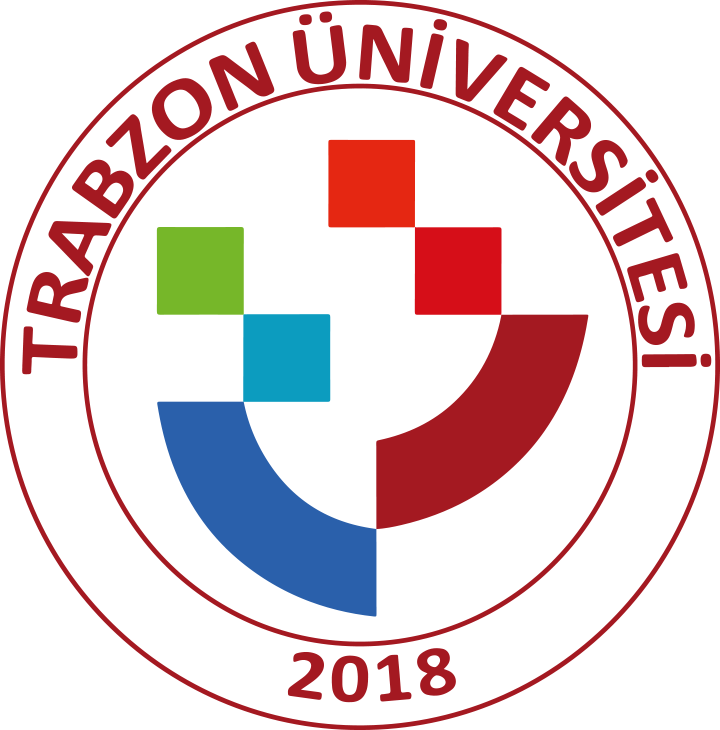 Öğrencilere Faydaları
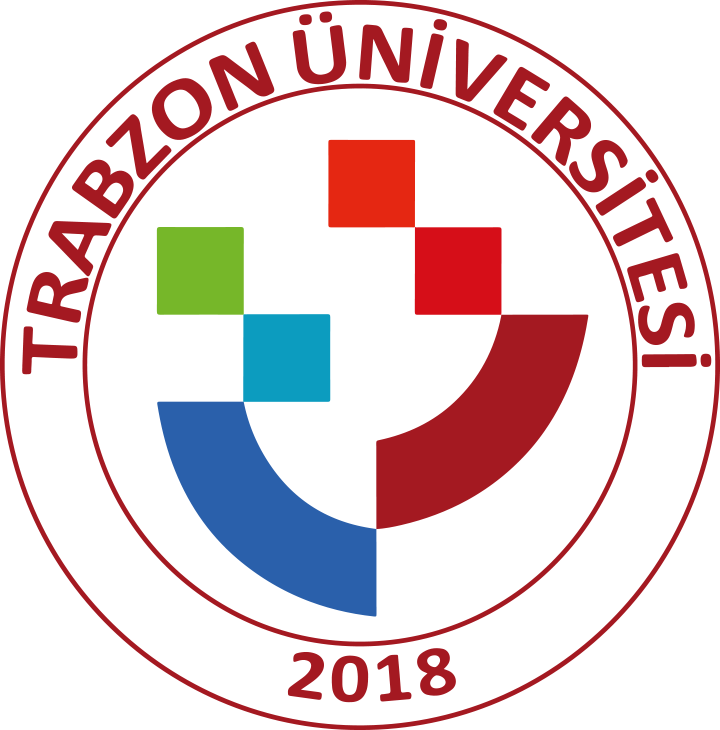 Akreditasyon, işverenler için güvenilirlik sağlar.
Ahmet, Tonya MYO Fizyoterapi Programından mezun oldu. 
Program, 2 yıl önce ulusal bir akreditasyon aldı. 
İş başvurusu yaptığı sağlık kuruluşu, akredite bir programdan mezun olduğunu görünce Ahmet'i öncelikli değerlendirmeye aldı. 
Ahmet, mezuniyetinden 2 ay sonra iş buldu.
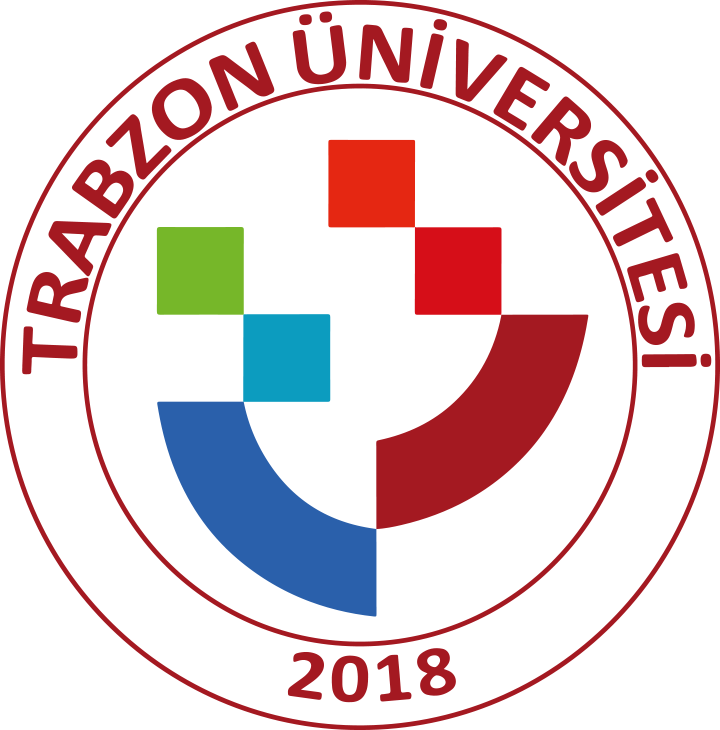 Öğrencilerin görüşleri değişimin anahtarıdır.
Elif, İlk ve Acil Yardım programında okurken verilen derslerin sektördeki güncel ihtiyaçları tam karşılamadığını düşündü. 
Akreditasyon sürecinde yapılan öğrenci anketinde bu durumu belirtti.
Okul yönetimi, geri bildirimler doğrultusunda ders içeriklerini güncelledi ve sektördeki profesyonellerle işbirliği yaparak yeni seminerler düzenledi.
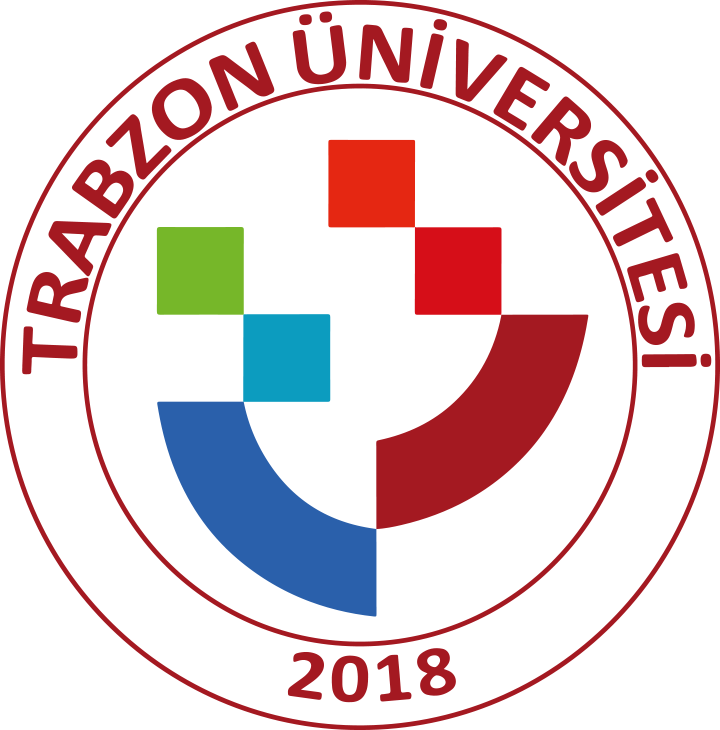 Akreditasyon, uluslararası fırsatları artırır.
Mehmet, Erasmus programına başvurmak istedi. 
Avrupa’daki üniversiteler, başvuran öğrencilerin bölümlerinin akreditasyon durumuna baktı.
Tonya MYO'nun akredite programı sayesinde Mehmet’in başvurusu kolaylıkla kabul edildi.
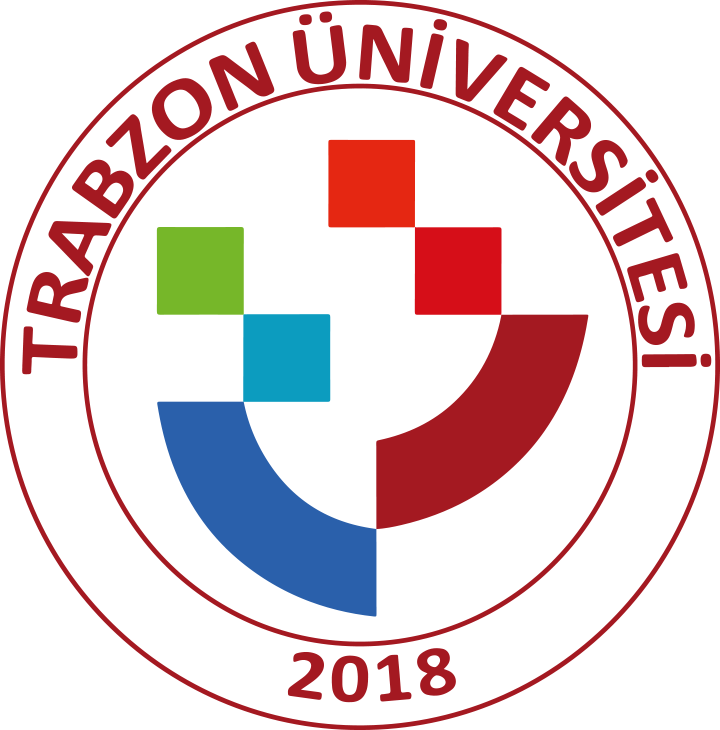 Öğrenciler, akreditasyon sürecinin aktif katılımcılarıdır.
Akreditasyon sürecinde, okul ziyaretine gelen değerlendiriciler öğrencilerle toplantı yaptı.
Görüşmede öğrenciler, ders saatleri, sosyal imkanlar ve uygulamalı eğitim hakkında görüşlerini paylaştılar.
Değerlendiriciler bu görüşleri dikkate alarak raporlarına ekledi.
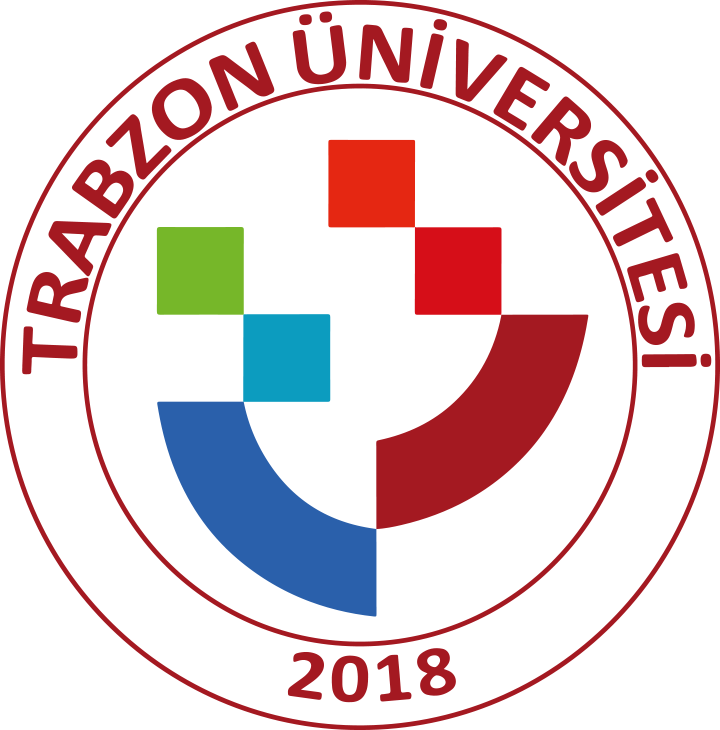 Özet
"Akreditasyon, sadece kurum için değil, öğrencilerin geleceği için de çok önemlidir. Katılımınızla eğitimi çok daha ileriye taşıyabiliriz."
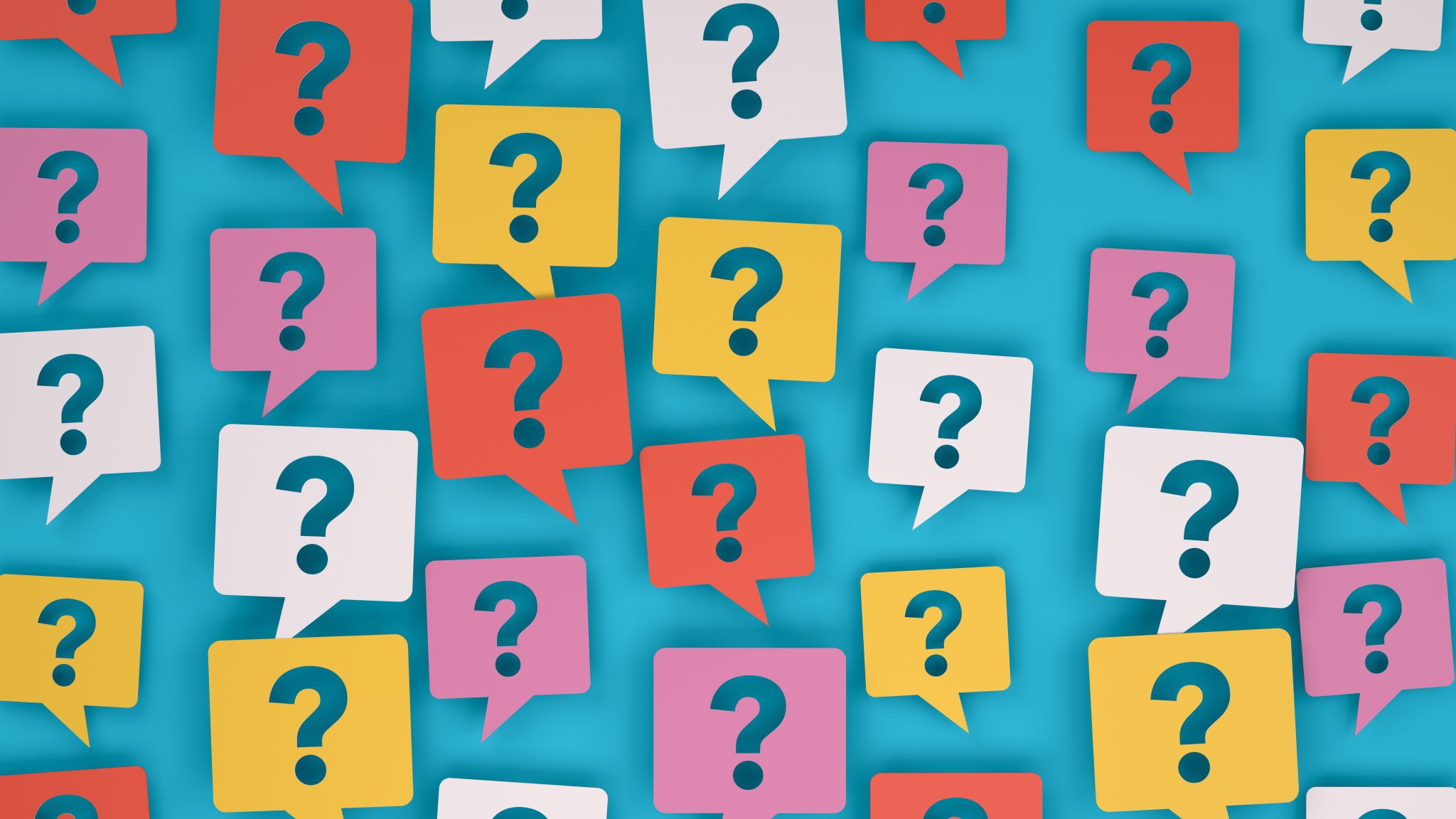 Teşekkürler
Sorularınız var mı?
KALİTE VE AKREDİTASYON KOMİSYONU SUNUMU
Nisan 2025